B
O
L
I
V
I
A
B
O
L
I
V
I
A
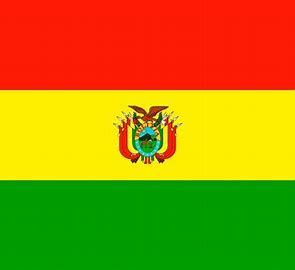 Día de los Muertos
31 de octubre a 2 de noviembre!
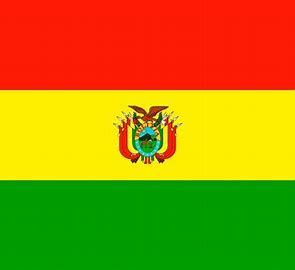 Historia de las celebraciones
¿Quién celebra Día de los Muertos?
- Se lleva la comida a las tumbas de los muertos
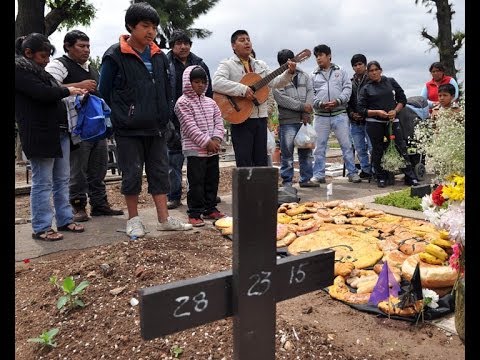 En Bolivia la Aymara y Quechua celebran el día de los Muertos porque ellos crean que los Muertos son personas a celebrar. Ellos crean que un día se reunirán con ellos.
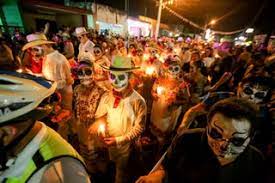 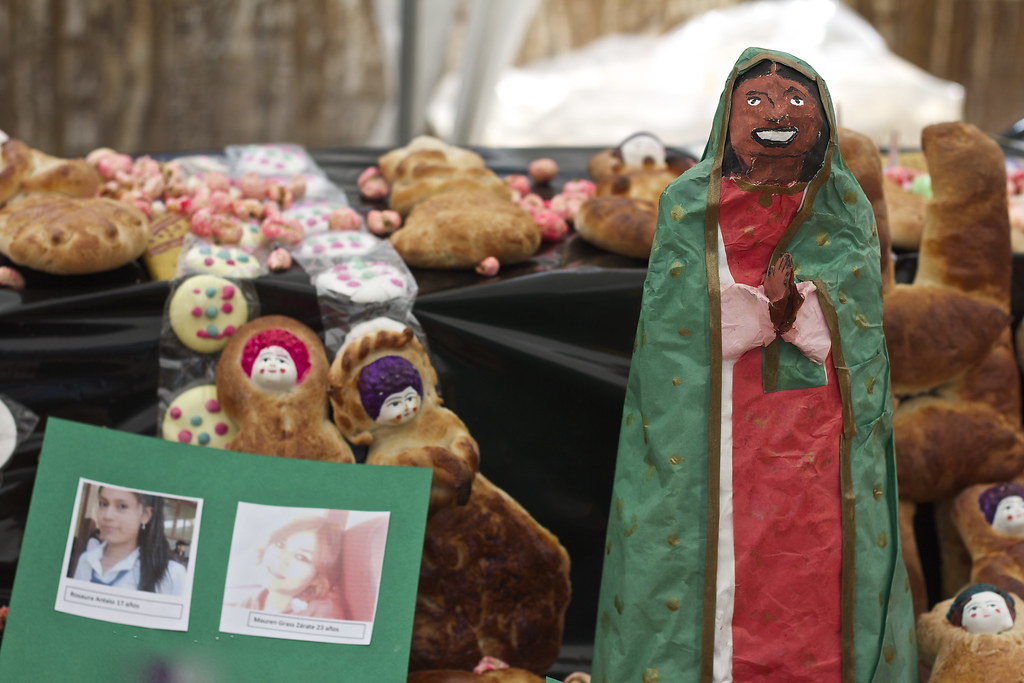 Tantawawas: bebés hechos de pan

Tantachachis: abuelos hechos de pan
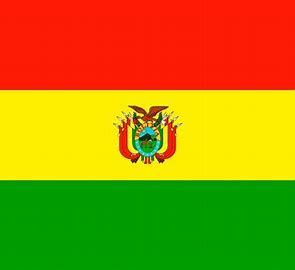 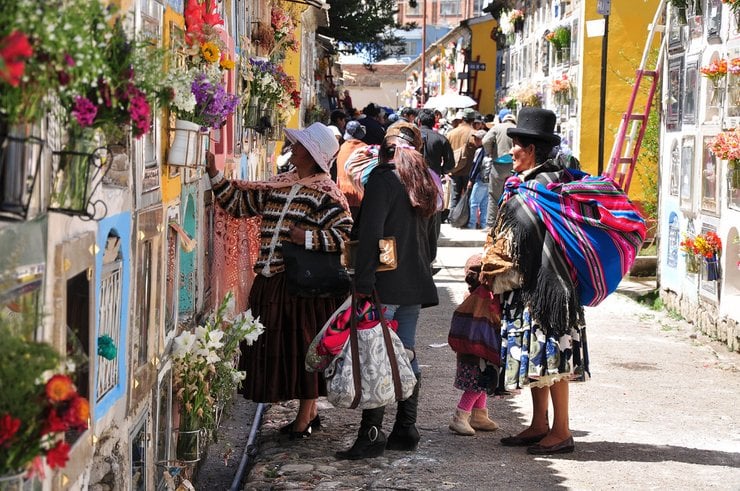 ¿ Cómo se Celebran?
Celebran con barbacoa, música y flores. Mucha de la celebración está en el cementerio y las personas se sienten alegres durante la fiesta!
https://coprofam.org/2021/11/02/dia-de-los-difuntos-en-bolivia/#:~:text=En%20Bolivia%2C%20el%20D%C3%ADa%20de,feriado%20en%20el%20calendario%20anual.
DÍA DE LOS DIFUNTOS CELEBRATION IN BOLIVIA - FunForSpanishTeachers
Dia de los Muertos o Día de los Muertos en Bolivia, 2023 (rove.me)
La fiesta de los muertos en Bolivia (caserita.com)
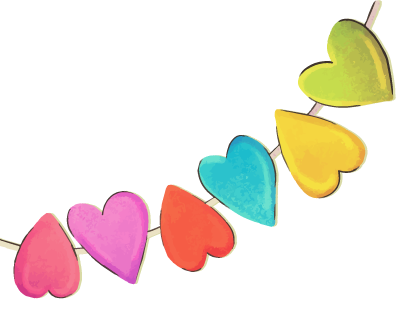 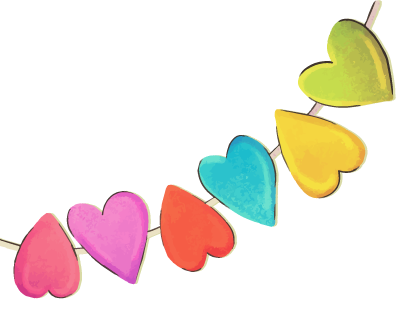 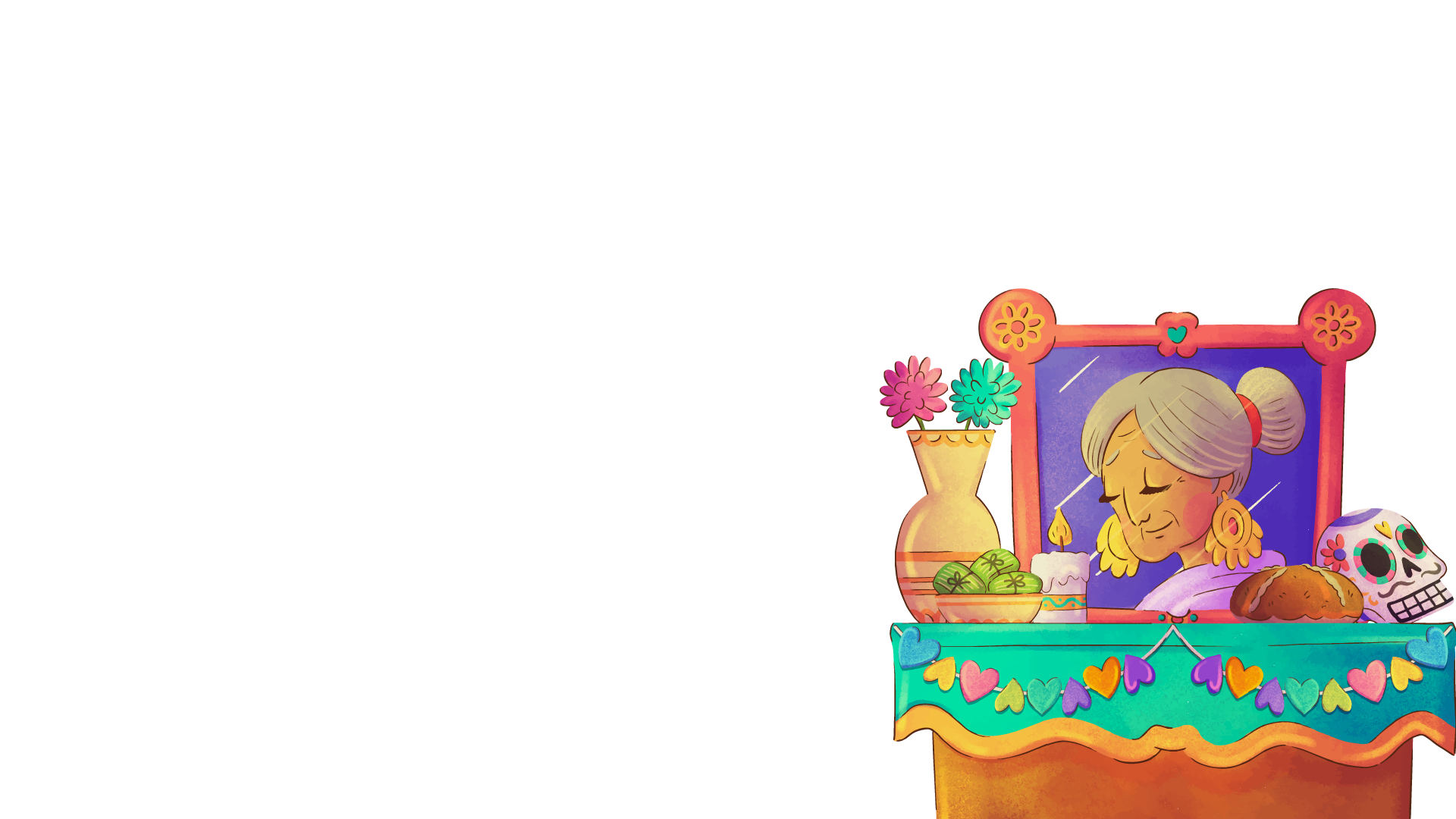 Celebrando Dia de 
los Muertos!
En Ecuador!
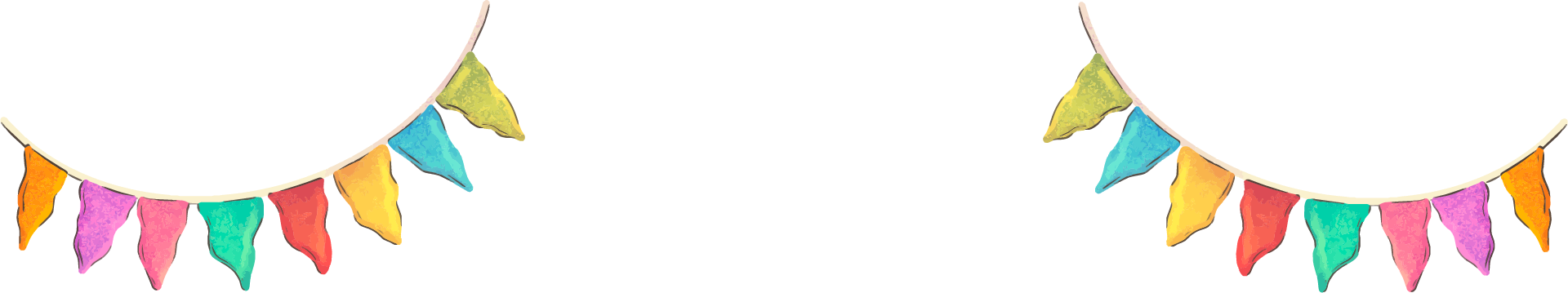 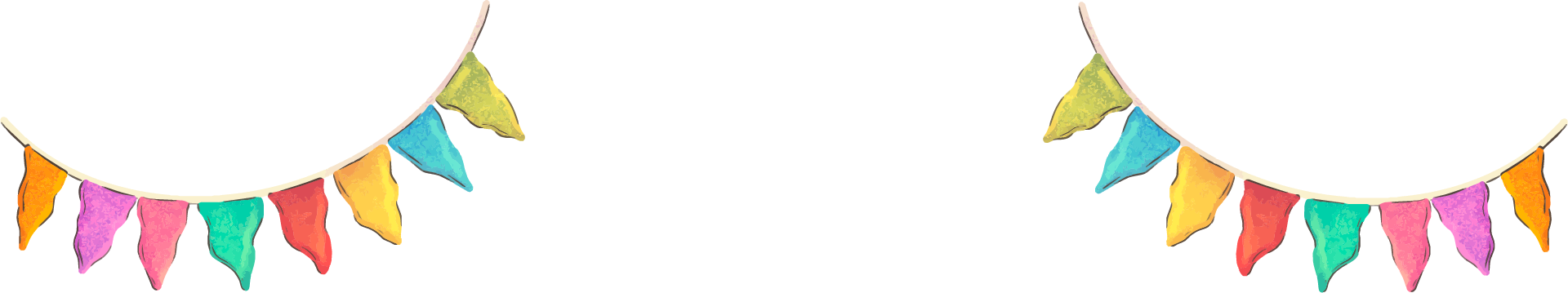 When is it celebrated?
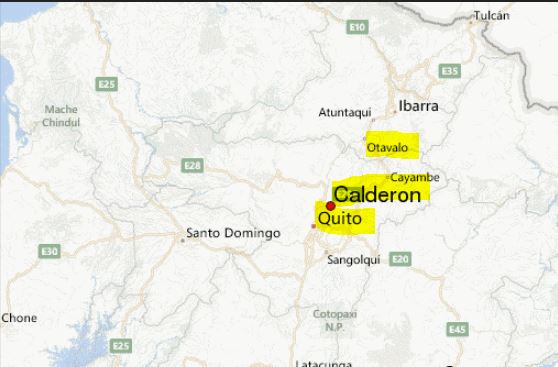 Dos de Noviembre
https://th.bing.com/th/id/R.6aa9f420b231b02c1fe77e7c06ceb442?rik=gQ3555V0wych8w&riu=http%3a%2f%2fwww.weather-forecast.com%2fplace_maps%2fca%2fCalderon-8.8.gif&ehk=x9z14CjcdRPGpNyd28VDh7dbxVT3%2folyiOfgAX6yel0%3d&risl=&pid=ImgRaw&r=0
Tradicionál en Calderón y Otavalo
 Quito
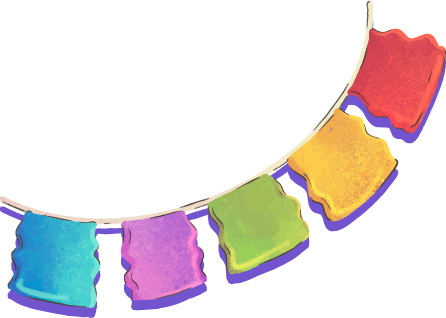 CELEBRA
Las todos gentes en Ecuador celebra Dia de los Muertos
	- la gente usa máscaras y disfraces
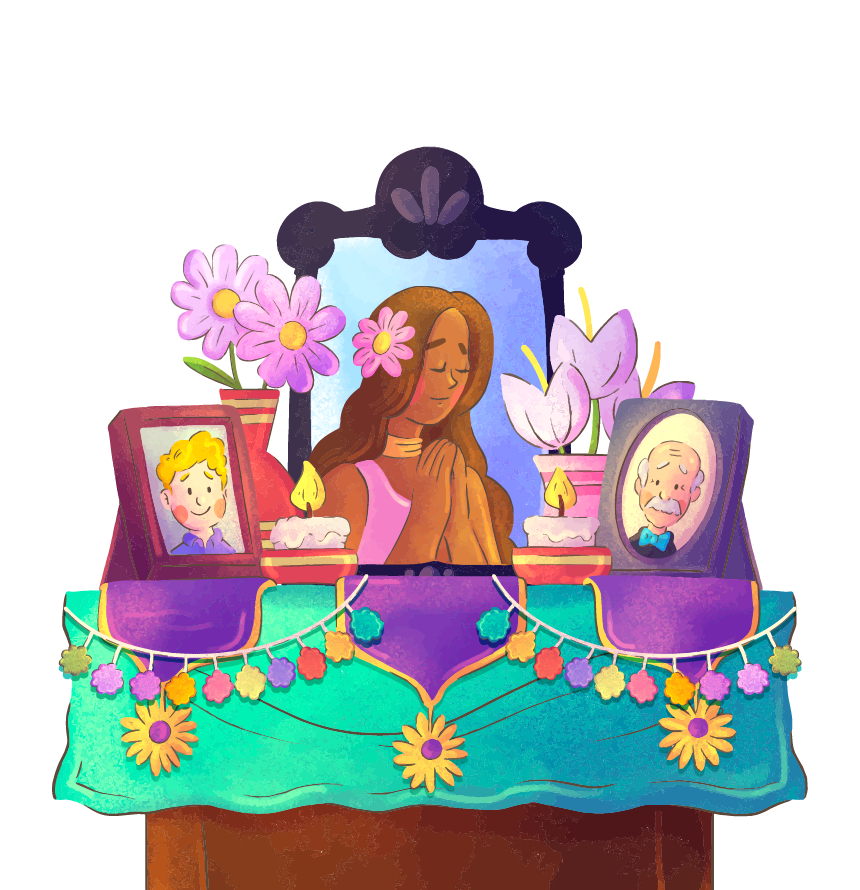 Ecuador Day of the Dead (life-in-ecuador.com)
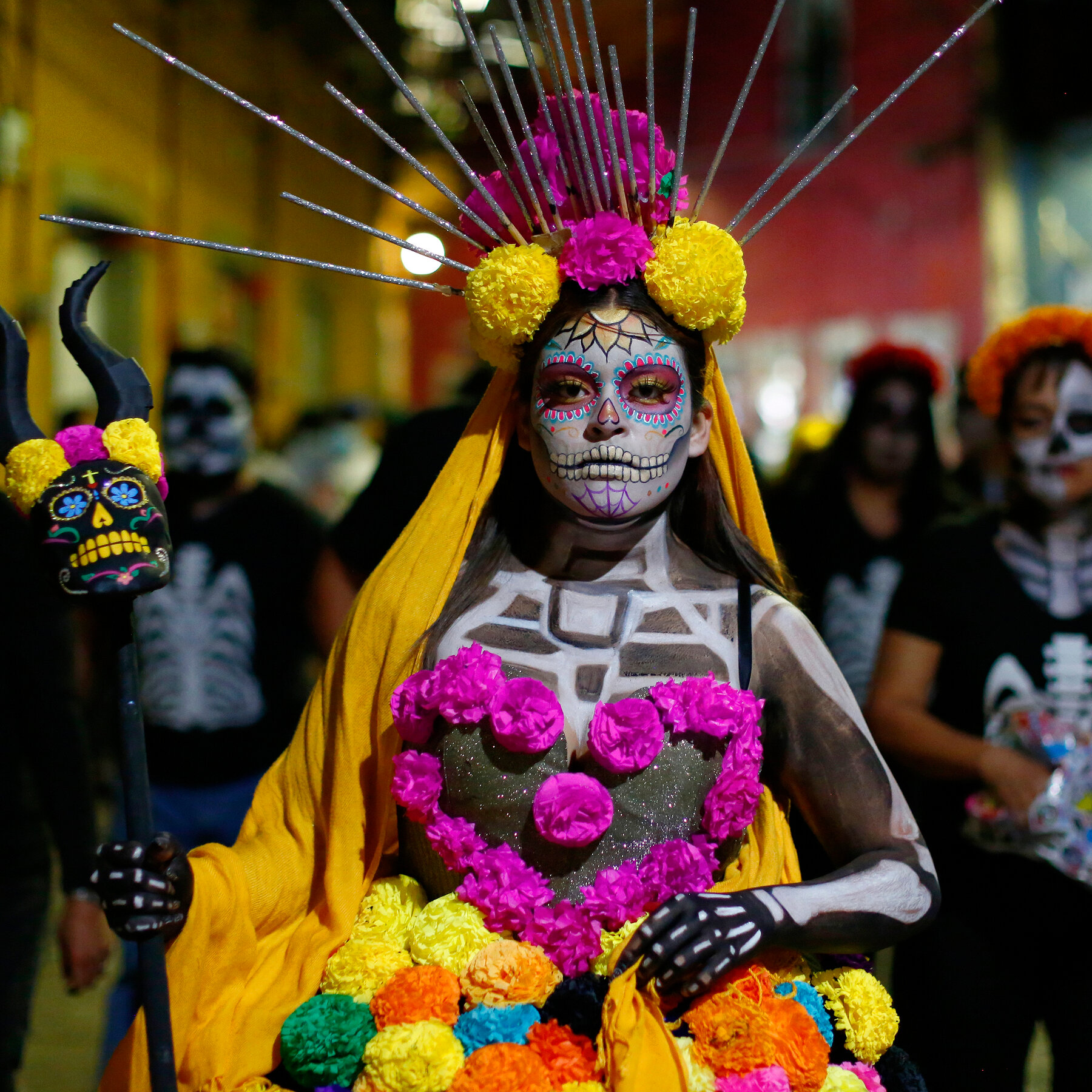 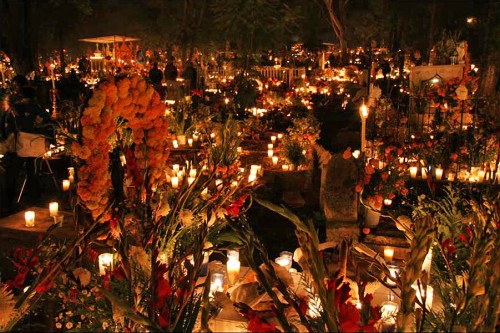 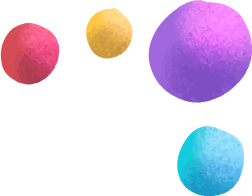 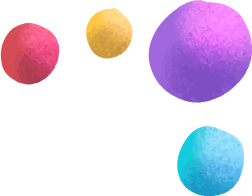 Historia de las tradiciones
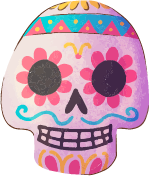 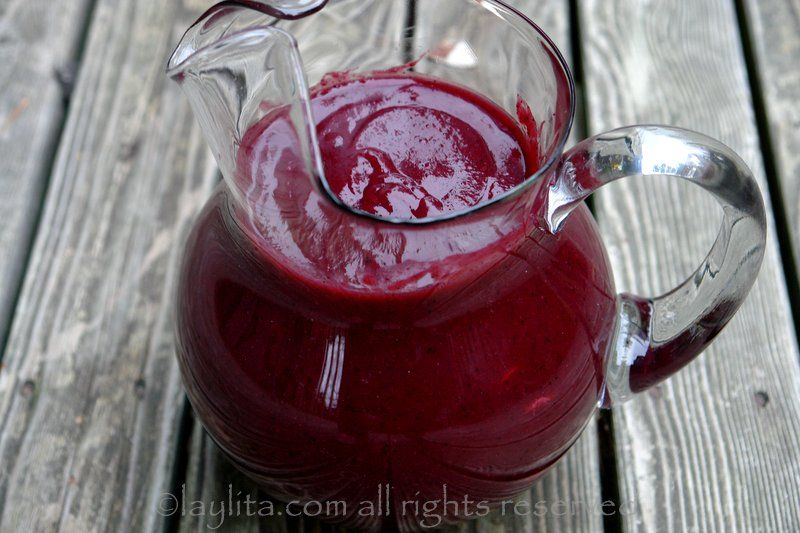 Colada morada
Usó durante los ritos funerio, fue hecho con sangre de llama
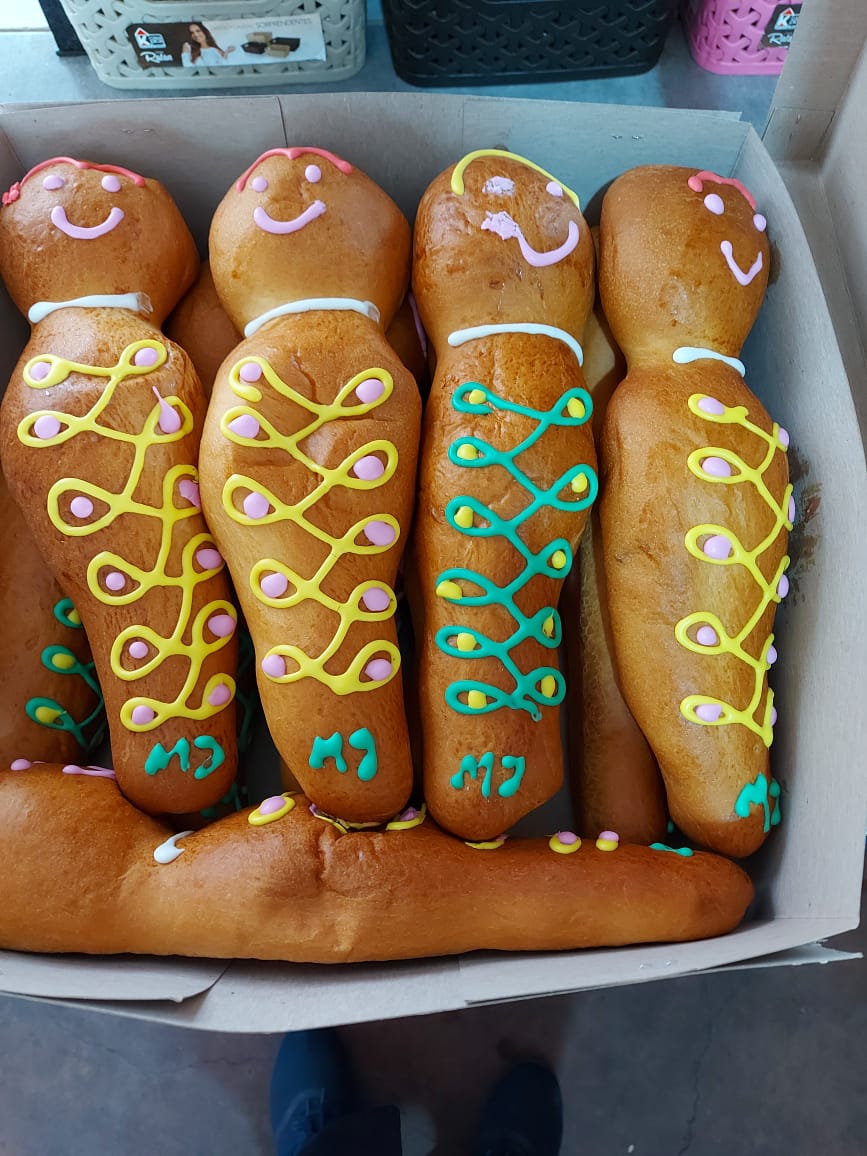 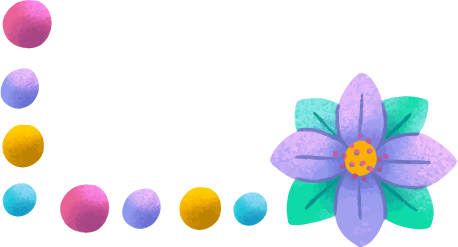 Guaguas de pan
Los indígenas lo dejé en la tumba para dar de comer a los muertos
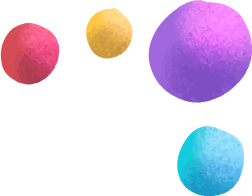 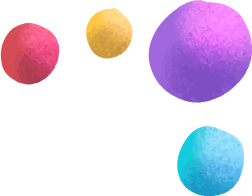 Resources
Día de los Difuntos: Day of the Deceased in Ecuador - Adore Ecuador Travel​
Celebrating Day of the Dead in Ecuador – Ecuador Travel Ideas | Viator.com – Viator​
Ecuador Day of the Dead (life-in-ecuador.com)​
https://th.bing.com/th/id/R.6aa9f420b231b02c1fe77e7c06ceb442?rik=gQ3555V0wych8w&riu=http%3a%2f%2fwww.weather-forecast.com%2fplace_maps%2fca%2fCalderon-8.8.gif&ehk=x9z14CjcdRPGpNyd28VDh7dbxVT3%2folyiOfgAX6yel0%3d&risl=&pid=ImgRaw&r=0​
Día de los Difuntos: Day of the Deceased in Ecuador - Adore Ecuador Travel​​
Celebrating Day of the Dead in Ecuador – Ecuador Travel Ideas | Viator.com – Viator​
Día de los Difuntos en Perú
1 y 2 de noviembre

La festividad de Todos los Santos
Perú
Lima's Cementerio de Nueva Esperanza

Peruanos con herencia indígena
País y region o ciudades donde se celebra¿Quién Celebra?
Historia 
El papa Gregorio III en los años 731 y 741
durante su mandato en la iglesia
escogió el 1 de noviembre para la conmemoración de la vida de los santos
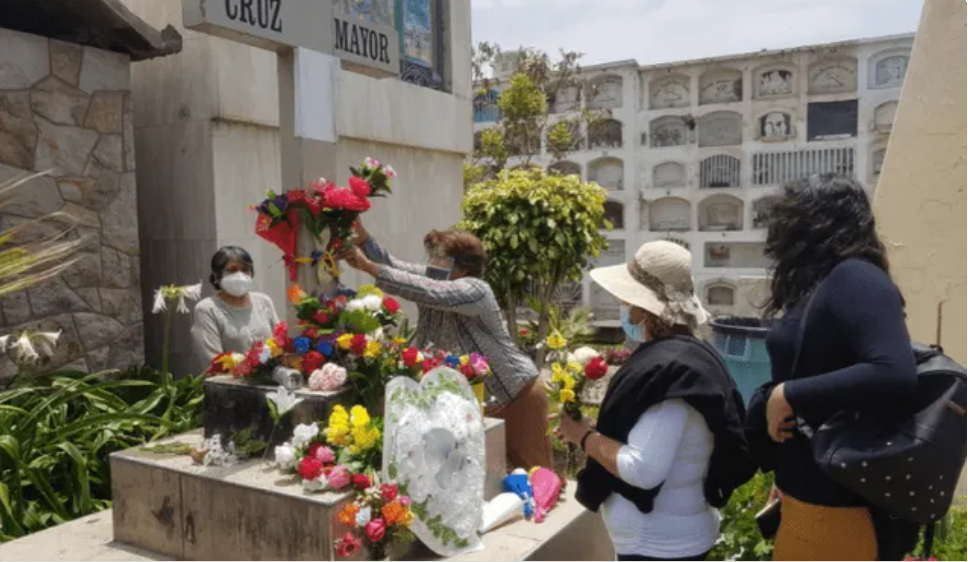 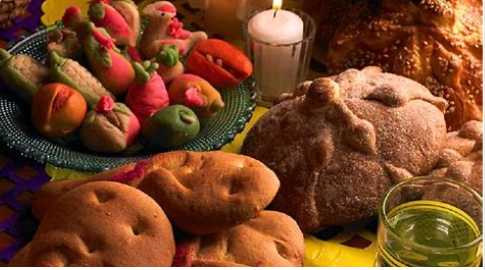 ¿Cómo se celebra?
cementerios y visiten las tumbas de sus seres queridos.​
ofrendas a sus fallecidos, como flores, comidas y bebidas.​
acompañados, en muchos casos, de brindis y bailes.​
Cada provincia del Perú celebra el Día de los Muertos en base a sus propias costumbres
Ejemplo de la celebración
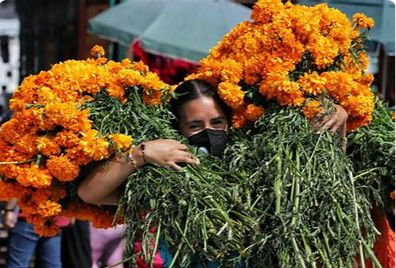 https://www.inkaterra.com/blog/dia-de-los-difuntos/#:~:text=One%20of%20the%20most%20spectacular,largest%20cemeteries%20in%20the%20world.
Día de muertos en Perú - Gastronomia.com Perú
https://culturalmixology.com/how-does-peru-celebrate-dia-de-los-muertos/#:~:text=D%C3%ADa%20de%20los%20Muertos%20is,of%20their%20deceased%20loved%20ones.
Feriado 1 de noviembre Perú: ¿qué se celebra y por qué? Día de Todos Los Santos | Respuestas | La República (larepublica.pe)
Sources